Genesis 3:1-6
1
Genesis 3:1-24
The Nature of Sin
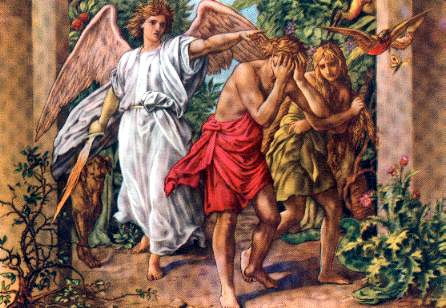 2
Genesis 3:1-5
The “serpent”...
- certainly not the same animal we know as a snake today:
“...was more cunning than any beast of the field” [3:1]
it could talk! [3:1, 4-5]
it could walk (or fly?) [cp 3:14]
the book of Revelation presents us with a “great dragon...that serpent of old, called the Devil and Satan, who deceives the whole world...” [Rev 12:9; 12:3]
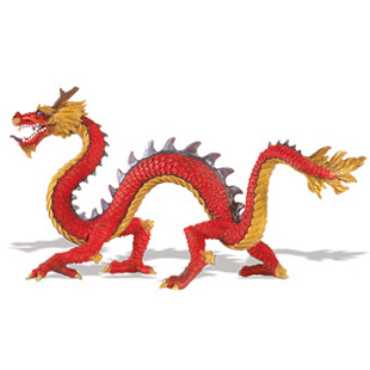 *Whether this serpent is an agent of the devil or Satan himself, for the purposes of our study we will treat it as being the devil
Chinese Dragon: 
“that serpent of old”?
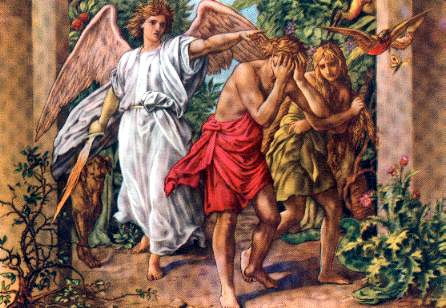 Genesis 3:1-6
The Nature of Sin: Exposing Satan
3
Genesis 3:1-5
The “serpent”...
- certainly not the same animal we know as a snake today:
- uses intelligence to postulate a very cunning question:
“Has God indeed said...?”
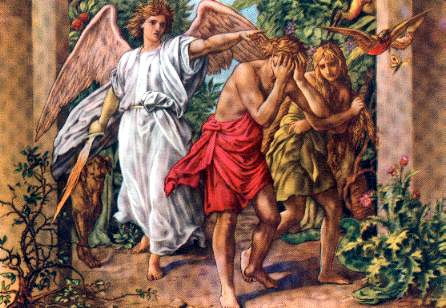 Genesis 3:1-6
The Nature of Sin: Exposing Satan
4
“Has God indeed said...?”
This tactic seeks to raise doubts about God's goodness:
We learn in Gen 1 that God is, by His Divine Nature, very good
[Gen 1:4, 10, 12, 18, 21, 25, 31; see also Mk 10:18; Titus 1:2; 1 John 1:5; etc]
Even so, the world is tempted to believe that God is not good!
     For Example:  “Has God indeed said...”
- that the world was created in only six days?
   [a “scientific”, unbelieving look at Genesis 1]
- that the woman's role is only “helper” and not “leader”?
   [a distorting and despising of Genesis 2:18-25]
- that marriage is only between one man and one woman?
   [a despising look at Genesis 2:22-25]
- that you cannot eat of every tree of the garden?
   [a distorting and despising of Genesis 2:16-17]
5
Genesis 3:1-5
The “serpent”...
- certainly not the same animal we know as a snake today:
- uses intelligence to postulate a very cunning question:    
  “Has God indeed said,
‛You shall not eat of every tree...’?”
vs
GOD
“Of every tree of the garden you may freely eat; But of the tree of the knowledge of good and evil you shall not eat...”    
[Genesis 2:16-17]
SATAN

“You shall not eat of every tree of the garden...”

[Genesis 3:1]
...with one cunning question, Satan makes God's freedom seem as though it is a prison!
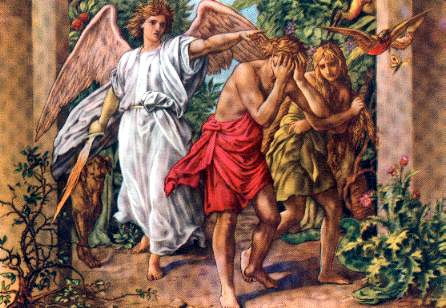 Genesis 3:1-6
The Nature of Sin: Exposing Satan
6
vs
GOD
SATAN
“Of every tree of the garden you may freely eat...” [Gn 2:16]
“You shall not eat of every tree of the garden...” [Gn 3:1]
“All things are lawful for me, but not all things are helpful; all things are lawful for me, but not all things edify.” 
[1 Cor 10:23]
You cannot take advantage of all things: “Do not touch, do not taste, do not handle...” [Col 2:21-23; the “doctrines of men”, “appearance of wisdom”...]
“I have surely visited you and seen what is done to you in Egypt; and I have said I will bring you up out of the affliction of Egypt...” [Ex 3:16-17]
“We remember the fish we ate in Egypt that cost nothing...” [Nm 11:5 (ESV)]
“Marriage is honorable among all, and the bed undefiled; but fornicators and adulterers God will judge...” [Hb 13:4]
Marriage restricts your animal ‛needs’: “Foods for the stomach and the stomach for foods” [1 Cor 6:13, context]
Satan tempts us to believe that the truth is a lie that will restrict and imprison us: he asks, “What is truth?” [John 18:38] -- “What is God really hiding from us...?”
“And you shall know the truth, and the truth shall make you free...” [John 8:32]
7
Genesis 3:1-5
RELIGION --
That is, when we uphold our traditions as though they were the law of God -- betrays a lack of faith in what God actually said!
[see Matthew 15:3-11]
The “serpent”...
- certainly not the same animal we know as a snake today:
- uses intelligence to postulate a very cunning question:    
  “Has God indeed said,
‛You shall not eat of every tree...’?”
Eve responds: “We may eat the fruit of the trees of the garden; but of the fruit of the tree which is in the midst of the garden, God has said, ‛You shall not eat it, nor shall you touch it, lest you die.’ ”
- her answer to the serpent reveals at least two things:
she has thought a lot about God's command (and that tree!)
the serpent's question has begun to shake her trust in God and in His word...
God said do not eat; she said do not even touch the tree!
- Eve was already seeing God's law as overly restrictive -- but the restriction 
   against touching the tree was her own invention!
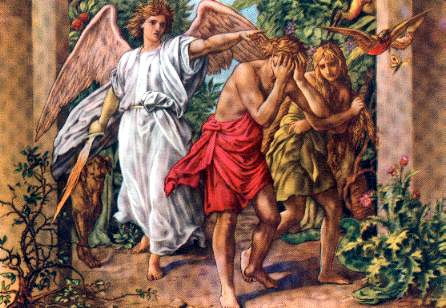 Genesis 3:1-6
The Nature of Sin: Exposing Satan
8
Genesis 3:1-5
The “serpent”...
In order to “sell” his false doctrine, the serpent invents “theology” about why what God said was not what God meant -- apparently, God has selfish, hidden motives for not letting them eat! “For God knows that in the day you eat of it your eyes will be opened, and you will be like God, knowing good and evil”. [Genesis 3:5]
- certainly not the same animal we know as a snake today:
- uses intelligence to postulate a very cunning question:    
  “Has God indeed said,
‛You shall not eat of every tree...’?”
Eve responds: “We may eat the fruit of the trees of the garden; but of the fruit of the tree which is in the midst of the garden, God has said, ‛You shall not eat it, nor shall you touch it, lest you die.’ ”
- seeing that Eve is shaken, the serpent goes a step further in    
   his boldness, answering her: "You will not surely die."
for the second time in four verses the serpent has boldly asserted exactly the opposite from what God had said
in order to create false doctrine, all that is needed is one tiny word! (the same word used twice here: “not”)
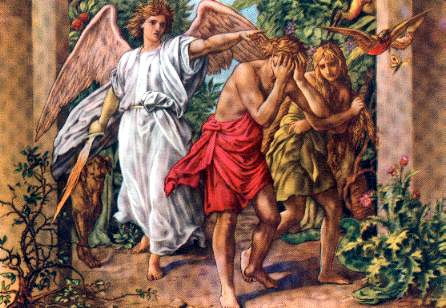 Genesis 3:1-6
The Nature of Sin: Exposing Satan
9
Genesis 3:6
“So when the woman saw that the tree was good for food, that it was 
  pleasant to the eyes, and a tree desirable to make one wise, she took
  of its fruit and ate. She also gave to her husband with her, and he ate.” 
  [3:6]
Once trust in God and in His word has been affected, human “reasoning” takes over as a new guide for life...
“...because, although they knew God, they did not glorify Him as God, ...but became futile in their thoughts, and their foolish hearts were darkened.”
Romans 1:21
“For they being ignorant of God's righteousness, and seeking to establish their own righteousness, have not submitted to the righteousness of God.”
Romans 10:3
- The woman begins to believe the serpent's theology because her own 
  eyes “confirm” what the serpent said; in this process the word of God, 
  which has already given clear teaching and instruction, is forgotten...
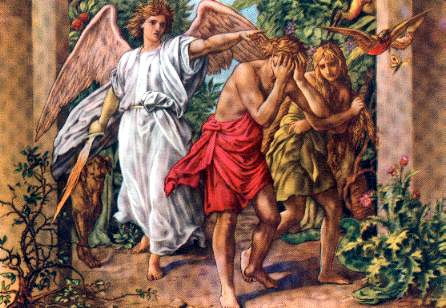 Genesis 3:1-6
The Nature of Sin: Exposing Satan
10
Genesis 3:6
“So when the woman saw that the tree was good for food, that it was 
  pleasant to the eyes, and a tree desirable to make one wise, she took
  of its fruit and ate. She also gave to her husband with her, and he ate.” 
  [3:6]
As the woman begins to give in to the temptation to sin, she is attacked in three ways:
The lust of the flesh: “hunger” often describes every “appetite” of the physical body that desires to be fulfilled, whether for food or for other passions. In this case, why would God deny the woman access to such good food?
❶
The lust of the eyes: a desire for more and more possessions just for the having. This forbidden fruit is so beautiful!
❷
The prideful lust for knowledge: a desire to know what God has not revealed, to be like Him. Is it possible God has hidden from me that which is really the best?
❸
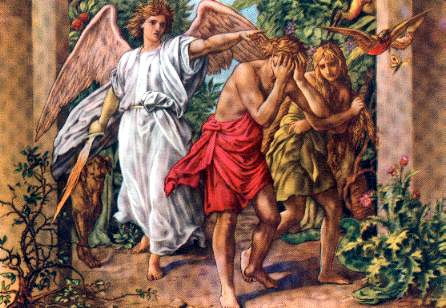 Genesis 3:1-6
The Nature of Sin: Exposing Satan
11
The Nature of Sin:
Satan’s Three Main Weapons
Satan has a powerful, but limited arsenal...
With the woman [Gn 3:6]:
With Jesus [Lk 4:1-13]:
WE HAVE EXPOSED SATAN!!

If we know what weapons he will use, then we know how to shore up our defenses!!   The word of God thoroughly equips us against Satan’s attacks! [James 4:7; Eph 6:10-18;
1 Cor 10:13; etc]
- “the tree was good for food”
- “this stone...bread” [1-4]
- “pleasant to the eyes”
- “all will be yours” [5-8]
Analyze any sin:
it will fall into one of these 3 categories!
- “desirable to make one wise”
- “it is written: ...His angels
         ...to keep you” [9-12]
After thousands of years had passed, Satan still used the same old tactics...
“Now when the devil had ended every temptation...” [13; Heb 4:15]
“Do not love the world or the things in the world. If anyone loves the world, the love of the Father is not in him. For all that is in the world -- the lust of the flesh, the lust of the eyes, and the pride of life -- is not of the Father but is of the world. And the world is passing away, and the lust of it; but he who does the will of God abides forever.”                                                                        1 John 2:15-17
12
Genesis 3:6
“So when the woman saw that the tree was good for food, that it was 
  pleasant to the eyes, and a tree desirable to make one wise, she took
  of its fruit and ate. She also gave to her husband with her, and he ate.” 
  [3:6]
As the woman begins to give in to the temptation to sin, she is attacked in three  “the lust of the flesh, the lust of the eyes, and the pride of life...” [1 John 2:16]
As the woman begins to give in to the temptation to sin, she is attacked in three ways:
Eve gave in to the full weight of temptation and “she took of its fruit and ate.” [Genesis 3:6]
But WE don't have to give in!
We have at least two things that Eve did not to help us in our fight!
the full counsel of God [see Rom 15:4; 1 Pet 2:2-4]
assured victory for those who are in Christ!                    [see Col 2:6-15; Heb 2:14-18]
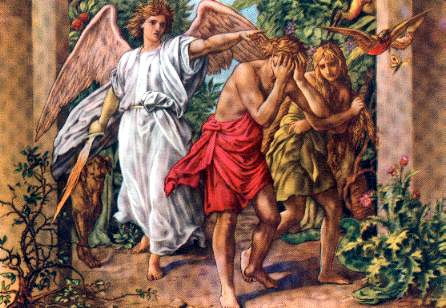 Genesis 3:1-6
The Nature of Sin: Exposing Satan
13
Genesis 3:7-8
“Then the eyes of both of them were opened, and they knew that they 
  were naked; and they sewed fig leaves together and made themselves 
  coverings. And they heard the sound of the LORD God walking in the 
  garden in the cool of the day, and Adam and his wife hid themselves 
  from the presence of the LORD God among the trees of the garden.”   
  [3:7-8]
The serpent was right! Their eyes were opened, just as the devil had “promised”! [cp Genesis 3:5]
In this is the inherent deceitfulness of sin: because sin is of the world (as are our physical bodies), it often seems truly to deliver the satisfaction that we are seeking! The adulterer imagines he will never be discovered. The addict imagines he will use drugs only this one last time. The one who trusts in riches believes he is only being prudent.
Warning! 
“For he who sows to his flesh will of the flesh reap corruption, but he who sows to the Spirit will of the Spirit reap everlasting life.”                    [Galatians 6:8]
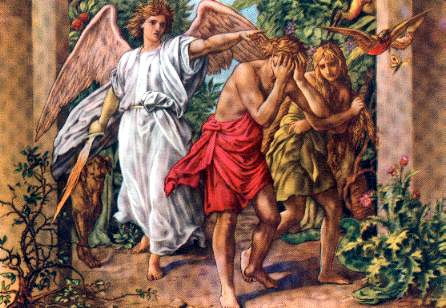 Genesis 3:7-13
The Nature of Sin: Man Exposed
14
Genesis 3:7-8
“Then the eyes of both of them were opened, and they knew that they 
  were naked; and they sewed fig leaves together and made themselves 
  coverings. And they heard the sound of the LORD God walking in the 
  garden in the cool of the day, and Adam and his wife hid themselves 
  from the presence of the LORD God among the trees of the garden.”   
  [3:7-8]
The serpent was right! Their eyes were opened, just as the devil had “promised”! [cp Genesis 3:5]
Think about the serpent's “promise” that their eyes would be opened. They are in paradise: the tree of the knowledge of good and evil can only offer them knowledge of what?
EVERYTHING they know and everything they have been a part of up to this moment is GOOD! This tree can only offer them knowledge of EVIL:  but often THAT is the temptation!!
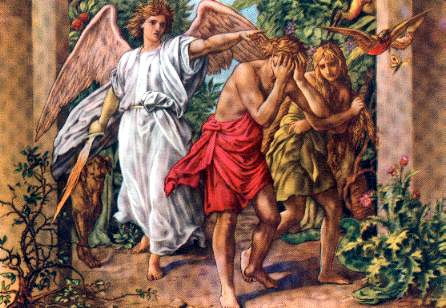 Genesis 3:7-13
The Nature of Sin: Man Exposed
15
Genesis 3:7-8
“Then the eyes of both of them were opened, and they knew that they 
  were naked; and they sewed fig leaves together and made themselves 
  coverings. And they heard the sound of the LORD God walking in the 
  garden in the cool of the day, and Adam and his wife hid themselves 
  from the presence of the LORD God among the trees of the garden.”   
  [3:7-8]
This new knowledge (of evil) only brought shame; once they had learned what they shouldn't have known, they could not simply return to their state of prior innocence...
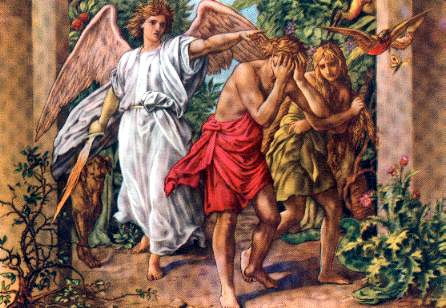 Genesis 3:7-13
The Nature of Sin: Man Exposed
16
Genesis 3:7-8
“Then the eyes of both of them were opened, and they knew that they 
  were naked; and they sewed fig leaves together and made themselves 
  coverings. And they heard the sound of the LORD God walking in the 
  garden in the cool of the day, and Adam and his wife hid themselves 
  from the presence of the LORD God among the trees of the garden.”   
  [3:7-8]
Now exposed, they tried to “cover” the shame of their new knowledge. They make “coverings” ["aprons" (ASV); "loincloths" (ESV)]: “clothes” to hide and cover the intimate parts of the body; [cp Heb 4:13]
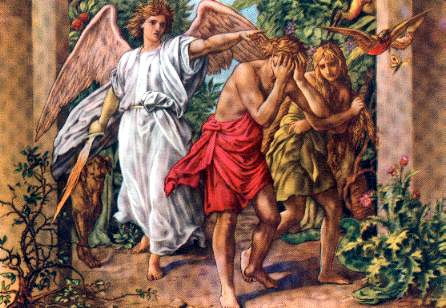 Genesis 3:7-13
The Nature of Sin: Man Exposed
17
Genesis 3:7-8
“Then the eyes of both of them were opened, and they knew that they 
  were naked; and they sewed fig leaves together and made themselves 
  coverings. And they heard the sound of the LORD God walking in the 
  garden in the cool of the day, and Adam and his wife hid themselves 
  from the presence of the LORD God among the trees of the garden.”   
  [3:7-8]
This is one of the saddest moments in the history of humanity: God sought communion with the man He had made and man hid himself from God's presence!
Their new “knowledge” did not bring happiness; it only brought shame and
fear!!
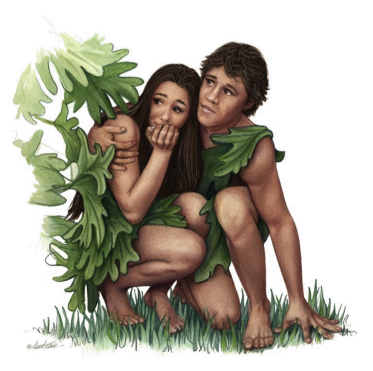 What had GOD ever done that they should fear Him??
Can you imagine a more beautiful moment than hearing the voice of God calling to you as He comes to visit you in the perfect garden paradise? But it was at this sound that the man and woman tried to hide themselves!
Why would they hide from GOD?
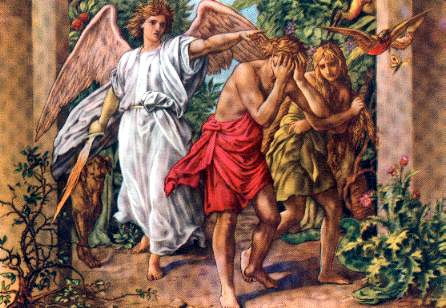 Genesis 3:7-13
The Nature of Sin: Man Exposed
18
Genesis 3:7-8
“Then the eyes of both of them were opened, and they knew that they 
  were naked; and they sewed fig leaves together and made themselves 
  coverings. And they heard the sound of the LORD God walking in the 
  garden in the cool of the day, and Adam and his wife hid themselves 
  from the presence of the LORD God among the trees of the garden.”   
  [3:7-8]
This is one of the saddest moments in the history of humanity: God sought communion with the man He had made and man hid himself from God's presence!
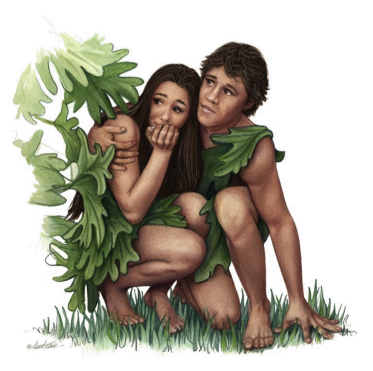 Note that they hid themselves from God and not vice-versa. Even with their sin, God sought for them...
They made “aprons” to cover their nudity, but they realized that they were still naked; leaves couldn't cover them, so they tried to use the whole tree!!
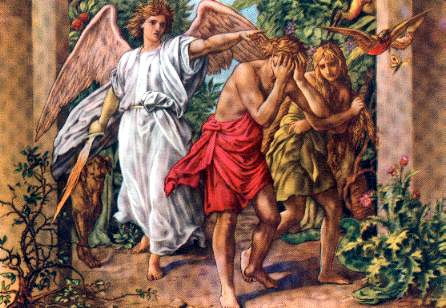 Genesis 3:7-13
The Nature of Sin: Man Exposed
19
Genesis 3:9-11
“Then the LORD God called to Adam and said to him, ‛Where are you?’ So he said, ‛I heard Your voice in the garden, and I was afraid because I was naked; and I hid myself.’ And He said, ‛Who told you that you were naked? Have you eaten from the tree of which I commanded you that you should not eat?’ ” [3:9-11]
Seeing that the man has hidden himself, God continues in his pursuit for fellowship, asking: “Where are you?” Is it possible that God does not know where Adam is?
Of course God knows where Adam is. He wants the man to come back to Him, and in order for that to happen, there must first be confession of wrongdoing. [cp Mark 1:4, 15; Luke 24:46-47; etc]
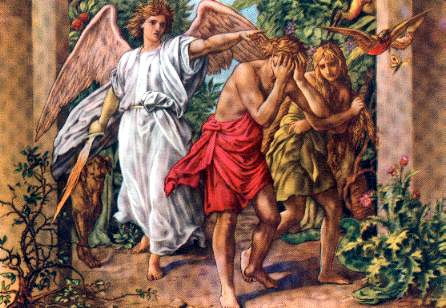 Genesis 3:7-13
The Nature of Sin: Man Exposed
20
Genesis 3:9-11
“Then the LORD God called to Adam and said to him, ‛Where are you?’ So he said, ‛I heard Your voice in the garden, and I was afraid because I was naked; and I hid myself.’ And He said, ‛Who told you that you were naked? Have you eaten from the tree of which I commanded you that you should not eat?’ ” [3:9-11]
Is it possible to be "dressed" (“coverings” of leaves) and yet still naked? The man admits that the “clothes” he made were insufficient to cover him.
We must develop the mind of God if we are to deal properly with the problems that the world presents us with. Genesis 3 will show later that these “clothes” were quite insufficient, and God will properly clothe them. In a world where sin is turned loose, we must dedicate ourselves to seek out a life that will please God in all areas and in every way...
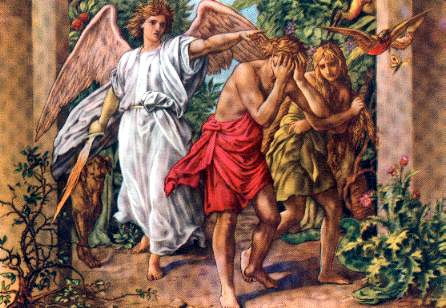 Genesis 3:7-13
The Nature of Sin: Man Exposed
21
Genesis 3:9-11
“Then the LORD God called to Adam and said to him, ‛Where are you?’ So he said, ‛I heard Your voice in the garden, and I was afraid because I was naked; and I hid myself.’ And He said, ‛Who told you that you were naked? Have you eaten from the tree of which I commanded you that you should not eat?’ ” [3:9-11]
Of course, God clearly knows the answer to this question as well. So why would He ask?
Confessing sin is a humbling act which puts us back on the path to fellowship with God. If we do not admit our sin, there is no way we can repent and therefore no way that we can be forgiven...
Confession, just like prayer, is not for God – He already knows what we have done (and what we need) before we ask [cp Mt 6:8]. Confession and prayer are for OUR own good!
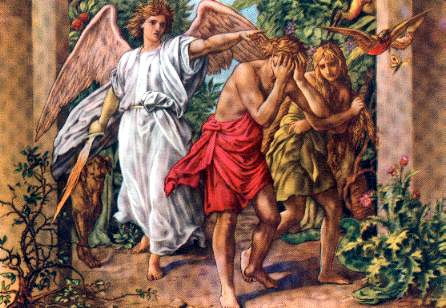 Genesis 3:7-13
The Nature of Sin: Man Exposed
22
Genesis 3:12-13
“Then the man said, ‛The woman whom You gave to be with me, she gave me of the tree, and I ate.’ And the LORD God said to the woman, ‛What is this you have done?’ The woman said, ‛The serpent deceived me, and I ate.’ ” [3:12-13]
No! They only shifted the blame to someone else!
Did Adam and Eve really confess their sin?
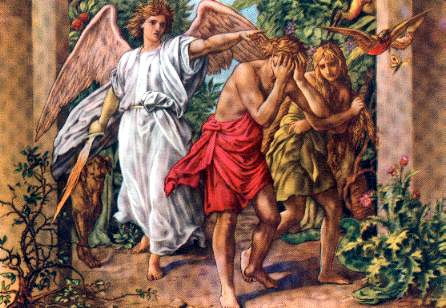 Genesis 3:7-13
The Nature of Sin: Man Exposed
23
Genesis 3:12-13
“Then the man said, ‛The woman whom You gave to be with me, she gave me of the tree, and I ate.’ And the LORD God said to the woman, ‛What is this you have done?’ The woman said, ‛The serpent deceived me, and I ate.’ ” [3:12-13]
Did Adam and Eve really confess their sin?
NO!
“I”
A real confession should usually
begin with what word?
Both man and woman put the “I did wrong” at the end of their “confession”!
“I'm sorry”; “I did wrong”; “I sinned” – that's the way a humble confession begins. In a false 'confession', which is really just a transfer of blame to another person or to some circumstance, the last words are: “…well, so then, because of all these other things, I had to do it…”
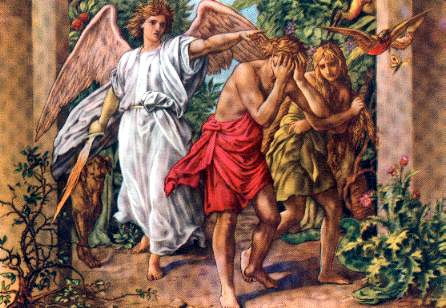 Genesis 3:7-13
The Nature of Sin: Man Exposed
24
Genesis 3:12-13
You!
“Then the man said, ‛The woman whom You gave to be with me, she gave me of the tree, and I ate.’ And the LORD God said to the woman, ‛What is this you have done?’ The woman said, ‛The serpent deceived me, and I ate.’ ” [3:12-13]
Did Adam and Eve really confess their sin?
NO!
“I”
A real confession should usually
begin with what word?
Who did Adam blame for his sin?
Did you catch that?! He blamed GOD! “It was YOU who gave this woman to be with me!”
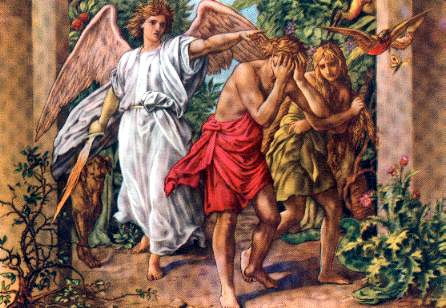 Genesis 3:7-13
The Nature of Sin: Man Exposed
25
Genesis 3:12-13
“Then the man said, ‛The woman whom You gave to be with me, she gave me of the tree, and I ate.’ And the LORD God said to the woman, ‛What is this you have done?’ The woman said, ‛The serpent deceived me, and I ate.’ ” [3:12-13]
WHICH YOU
CREATED!
Did Adam and Eve really confess their sin?
NO!
“I”
A real confession should usually
begin with what word?
Who did Adam blame for his sin?
Who did Eve blame for her sin?
The serpent...  was she slightly more “noble”  than Adam?
Did you catch that?!  She also blamed GOD!
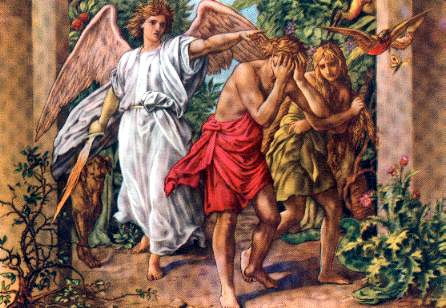 Genesis 3:7-13
The Nature of Sin: Man Exposed
26
The Disorder of Sin
Sin completely inverts the order God decreed for His creation:
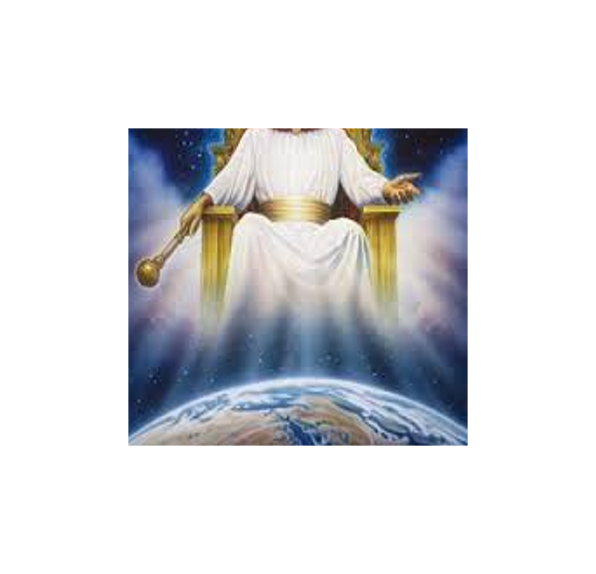 Order by decree
The disorder of sin
The correction that comes from God aims to restore the spiritual order that He decreed from the beginning, in place of the “natural” order resulting from disobedience...
God the Creator;
Sovereign over 
whole universe
The “serpent”; gives a new order/word
to the woman
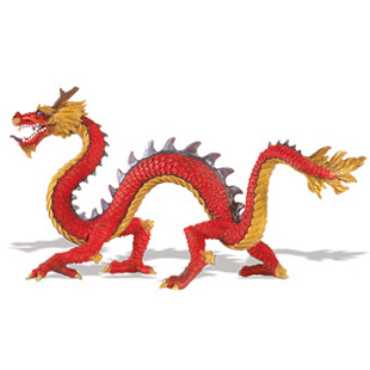 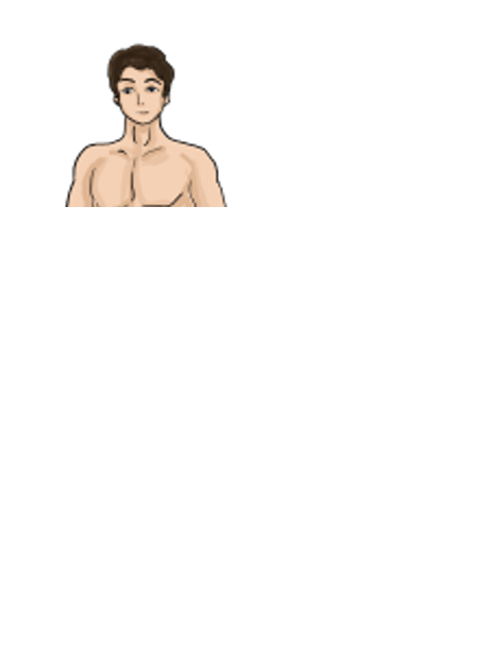 Woman; instead of ‘help’ she gives the man forbidden fruit
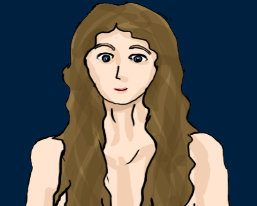 Man; given
“dominion”
over all the
animals
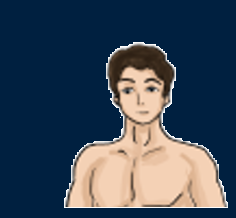 Man;
knowing God’s
orders, decides
to disobey Him
Woman; his 
“comparable
helper”
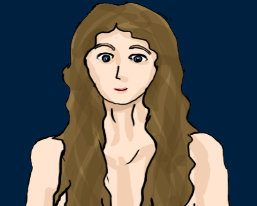 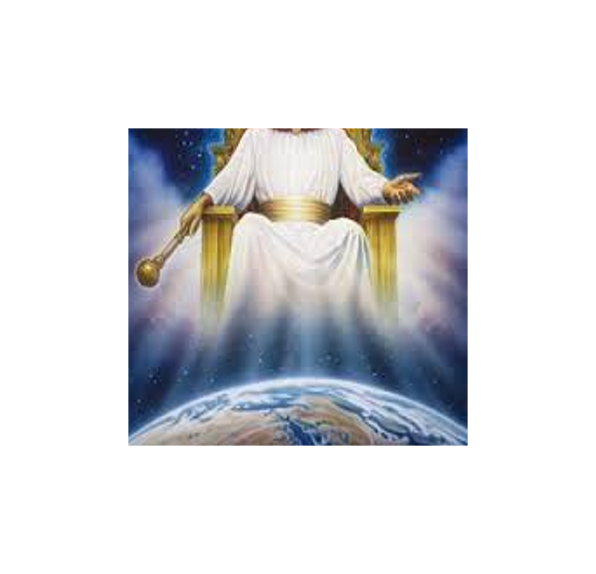 God the Creator;
despised,
is blamed
by all
The “serpent”;  a
creature made to
serve man
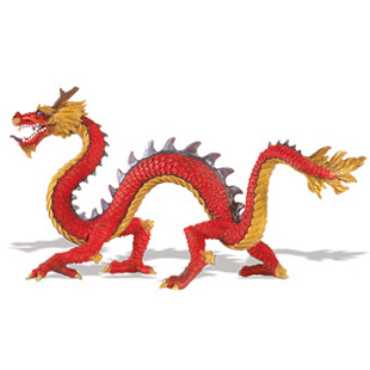 27/20min
Genesis 3:14-15
“So the LORD God said to the serpent: ‛Because you have done this, you
  are cursed more than all cattle, and more than every beast of the field; 
  on your belly you shall go, and you shall eat dust all the days of your
  life. And I will put enmity between you and the woman, and between 
  your seed and her Seed; He shall bruise your head, and you shall bruise  
  His heel.’ ”
While God allowed the man and the woman to answer for their actions (even if they did not answer well), He goes straight to the serpent's punishment, allowing no defense.
The book of Genesis emphasizes the difference between man and the rest of creation – God gives a place of special honor to human beings, offering us opportunity for repentance and forgiveness...
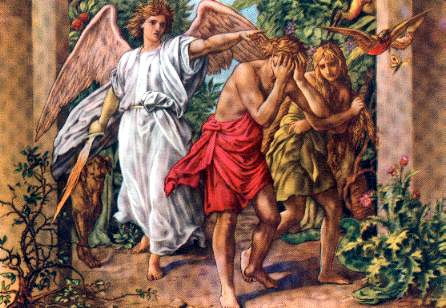 Genesis 3:14-24
The Nature of Sin: A Cursed World
28
Genesis 3:14-15
“So the LORD God said to the serpent: ‛Because you have done this, you
  are cursed more than all cattle, and more than every beast of the field; 
  on your belly you shall go, and you shall eat dust all the days of your
  life. And I will put enmity between you and the woman, and between 
  your seed and her Seed; He shall bruise your head, and you shall bruise  
  His heel.’ ”
God cursed one of His creatures because it used its capacity for intelligence to lead others into evil:
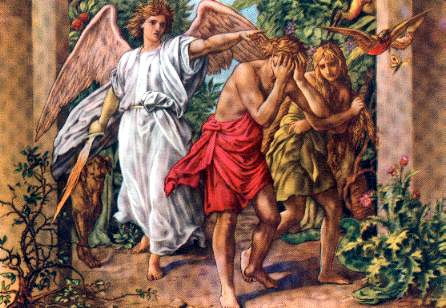 Genesis 3:14-24
The Nature of Sin: A Cursed World
29
Genesis 3:14-15
“So the LORD God said to the serpent: ‛Because you have done this, you
  are cursed more than all cattle, and more than every beast of the field; 
  on your belly you shall go, and you shall eat dust all the days of your
  life. And I will put enmity between you and the woman, and between 
  your seed and her Seed; He shall bruise your head, and you shall bruise  
  His heel.’ ”
God cursed one of His creatures because it used its capacity for intelligence to lead others into evil:
This curse has three aspects:
(1) crawl on its belly. From its exalted position [a serpent that speaks and walks (or flies)!] to a posture of humiliation;
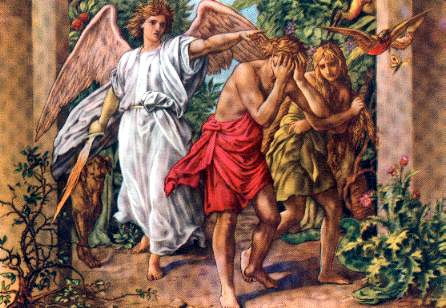 Genesis 3:14-24
The Nature of Sin: A Cursed World
30
Genesis 3:14-15
“So the LORD God said to the serpent: ‛Because you have done this, you
  are cursed more than all cattle, and more than every beast of the field; 
  on your belly you shall go, and you shall eat dust all the days of your
  life. And I will put enmity between you and the woman, and between 
  your seed and her Seed; He shall bruise your head, and you shall bruise  
  His heel.’ ”
God cursed one of His creatures because it used its capacity for intelligence to lead others into evil:
This curse has three aspects:
(1) crawl on its belly. From its exalted position [a serpent that speaks and walks (or flies)!] to a posture of humiliation;
(2) eat dust all its life. Dust is carnal, earthly. It would no longer eat of the green and living herb [1:30]: its days would end; (3)
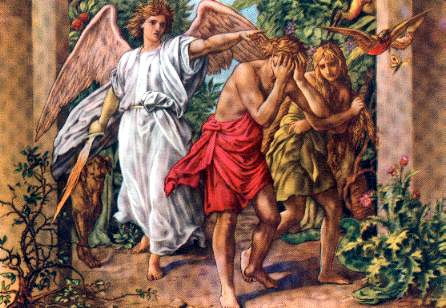 Genesis 3:14-24
The Nature of Sin: A Cursed World
31
Genesis 3:14-15
“So the LORD God said to the serpent: ‛Because you have done this, you
  are cursed more than all cattle, and more than every beast of the field; 
  on your belly you shall go, and you shall eat dust all the days of your
  life. And I will put enmity between you and the woman, and between 
  your seed and her Seed; He shall bruise your head, and you shall bruise  
  His heel.’ ”
God cursed one of His creatures because it used its capacity for intelligence to lead others into evil:
(3) enmity with the woman's “Seed”
This curse has three aspects:
(1) crawl on its belly. From its exalted position [a serpent that speaks and walks (or flies)!] to a posture of humiliation;
(2) eat dust all its life. Dust is carnal, earthly. It would no longer eat of the green and living herb [1:30]: its days would end; (3)
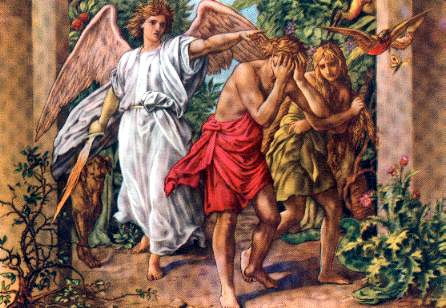 Genesis 3:14-24
The Nature of Sin: A Cursed World
32
“...enmity between you and the woman”
More than fear of snakes, God states the end from the beginning:
What we see in Genesis 3:15 is a ray of hope at the exact moment it appears that all hope is gone...
This “enmity” will bring to the serpent:
- the woman’s aversion; the “friendship” that made it so that 
   Eve would trust the serpent instead of God is over; now the 
   serpent will need to be even more clever in the future!
- a war that will last for generations; in the end, the serpent    
   will taste defeat by the woman’s descendent
this is the first Messianic prophecy; the Christ, who will come only of a woman (a virgin, daughter of Eve!), will hurt only His heel as He mortally stomps the head of His ancient enemy! With those words, God announces His plan to save man: a plan that He prepared even before He made the universe!  [cp 1 Cor 2:7; Eph 1:3-4; 1 Pet 1:19-20; Rev 13:8; etc]
33
Genesis 3:16
“To the woman He said: ‛I will greatly multiply your sorrow and your
  conception; in pain you shall bring forth children; your desire shall be 
  for your husband, and he shall rule over you.’ ”
After hearing the woman's “confession” and ordering the serpent's punishment, God decrees the woman's sentence:
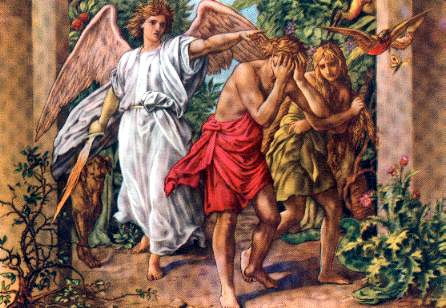 Genesis 3:14-24
The Nature of Sin: A Cursed World
34
Genesis 3:16
“To the woman He said: ‛I will greatly multiply your sorrow and your
  conception; in pain you shall bring forth children; your desire shall be 
  for your husband, and he shall rule over you.’ ”
After hearing the woman's “confession” and ordering the serpent's punishment, God decrees the woman's sentence:
Her sentence has two aspects: (1) pain tied to the reproductive process. The promise of a descendant to stomp the head of the serpent will require a painful sacrifice from the woman – one which will be even more painful for God, who will deliver His own Son up to death!
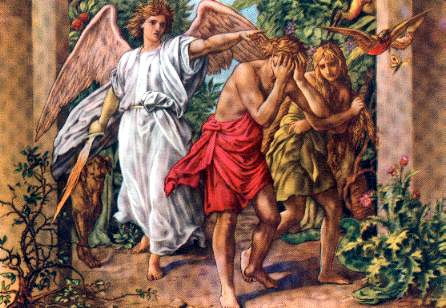 Genesis 3:14-24
The Nature of Sin: A Cursed World
35
Genesis 3:16
“To the woman He said: ‛I will greatly multiply your sorrow and your
  conception; in pain you shall bring forth children; your desire shall be 
  for your husband, and he shall rule over you.’ ”
After hearing the woman's “confession” and ordering the serpent's punishment, God decrees the woman's sentence:
Her sentence has two aspects: (1) pain tied to the reproductive process. The promise of a descendent to stomp the head of the serpent will require a painful sacrifice from the woman – one which will be even more painful for God, who will deliver His own Son up to death!
(2) submission to her husband's rule. She was created as his “helper”; to restore order after sin (she gave him the fruit!), she will have to accept and fulfill her role well. [Perhaps this has more to do with man's weakness than with woman's; “Adam was not deceived” (but he ate when she offered the fruit!); cp 1 Tm 2:14-15]
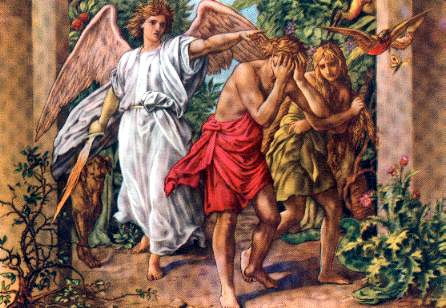 Genesis 3:14-24
The Nature of Sin: A Cursed World
36
Genesis 3:17-19
“Then to Adam He said, ‛Because you have heeded the voice of your
  wife, and have eaten from the tree of which I commanded you, saying, 
  'You shall not eat of it': Cursed is the ground for your sake; in toil you
  shall eat of it all the days of your life. Both thorns and thistles it shall
  bring forth for you, and you shall eat the herb of the field. In the sweat 
  of your face you shall eat bread till you return to the ground, for out of
  it you were taken; for dust you are, and to dust you shall return.’ ”
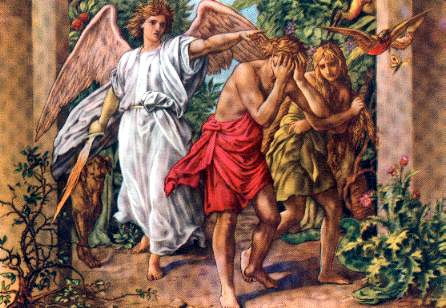 Genesis 3:14-24
The Nature of Sin: A Cursed World
37
Genesis 3:17-19
“Then to Adam He said, ‛Because you have heeded the voice of your
  wife, and have eaten from the tree of which I commanded you, saying, 
  'You shall not eat of it': Cursed is the ground for your sake; in toil you
  shall eat of it all the days of your life.’ ” [3:17]
After delivering the sentences to the serpent and to the woman, God deals with Adam's sin:
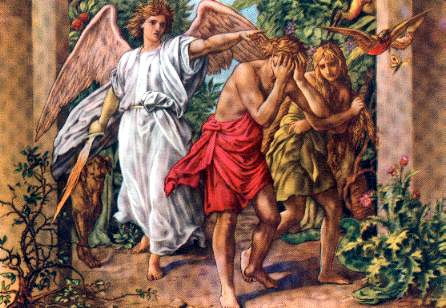 Genesis 3:14-24
The Nature of Sin: A Cursed World
38
Genesis 3:17-19
“Then to Adam He said, ‛Because you have heeded the voice of your
  wife, and have eaten from the tree of which I commanded you, saying, 
  'You shall not eat of it': Cursed is the ground for your sake; in toil you
  shall eat of it all the days of your life.’ ” [3:17]
After delivering the sentences to the serpent and to the woman, God deals with Adam's sin:
Adam's problem was that he listened to the voice of his wife
when God had already given clear instruction on the matter:

- When a wife offers “help” so that the man may better fulfill the word 
   of God, her husband certainly should heed her voice! However, if his 
   wife or anyone else offers advice that goes against what God clearly
   has stated, their voice should not be heeded by any means!
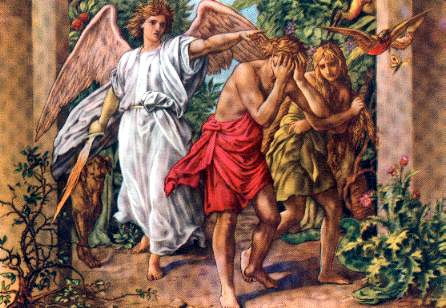 Genesis 3:14-24
The Nature of Sin: A Cursed World
39
Genesis 3:17-19
“Then to Adam He said, ‛Because you have heeded the voice of your
  wife, and have eaten from the tree of which I commanded you, saying, 
  'You shall not eat of it': Cursed is the ground for your sake; in toil you
  shall eat of it all the days of your life.’ ” [3:17]
After delivering the sentences to the serpent and to the woman, God deals with Adam's sin:
Because of Adam's sin, God cursed the ground (the earth itself!), which then brought consequences on all of creation:
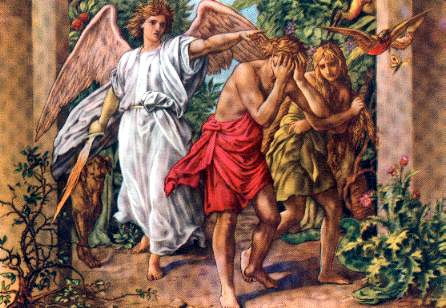 Genesis 3:14-24
The Nature of Sin: A Cursed World
40
Guilt or Consequence?
Does the Bible teach that we are born guilty in sin
(so-called “original sin”) because of Adam?
What we can observe about this in Genesis 3:
- God pronounced punishment individually for each person  
   who was guilty of sin [the serpent (3:14-15), woman (3:16),
   and man (3:17-19)]. If all became guilty because of Adam’s 
   sin, then why were the serpent and the woman punished, if
   they actually sinned before Adam did?
- The curse that God pronounced on the earth because Adam 
   sinned brought consequences to all the creation, including 
   physical death; however, guilt for sin is only imputed to the 
   one who actually sinned!
41
Genesis 3:17-19
“Then to Adam He said, ‛Because you have heeded the voice of your
  wife, and have eaten from the tree of which I commanded you, saying, 
  'You shall not eat of it': Cursed is the ground for your sake; in toil you
  shall eat of it all the days of your life.’ ” [3:17]
After delivering the sentences to the serpent and to the woman, God deals with Adam's sin:
Because of Adam's sin, God cursed the ground (the earth itself!), which then brought consequences on all of creation:
-“in toil” is the same phrase translated as “in pain” for the woman   
   in Gen 3:16. The punishment for sin is the same, but is specifically 
   related to the role that each one must fulfill...
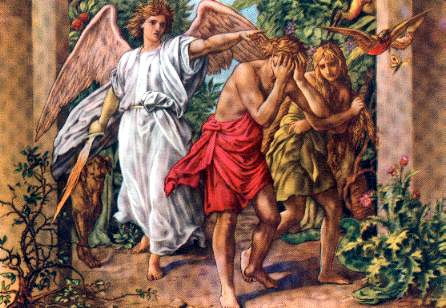 Genesis 3:14-24
The Nature of Sin: A Cursed World
42
Genesis 3:17-19
“Then to Adam He said, ‛Because you have heeded the voice of your
  wife, and have eaten from the tree of which I commanded you, saying, 
  'You shall not eat of it': Cursed is the ground for your sake; in toil you
  shall eat of it all the days of your life.’ ” [3:17]
After delivering the sentences to the serpent and to the woman, God deals with Adam's sin:
Because of Adam's sin, God cursed the ground (the earth itself!), which then brought consequences on all of creation:
-“in toil” is the same phrase translated as “in pain” for the woman   
   in Gen 3:16. The punishment for sin is the same, but is specifically 
   related to the role that each one must fulfill...
- God has said from the beginning that in the day they should eat of
  this tree, they would surely die; their days now will end...
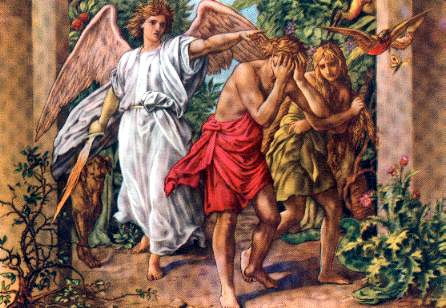 Genesis 3:14-24
The Nature of Sin: A Cursed World
43
Genesis 3:17-19
“Both thorns and thistles it shall bring forth for you, and you shall eat 
  the herb of the field. In the sweat of your face you shall eat bread till 
  you return to the ground, for out of it you were taken; for dust you are, 
  and to dust you shall return.’ ” [3:18-19]
One manifestation of this curse on the earth would be the appearance of thorns and thistles where before there was only the beauty of the green herb and fruit-bearing trees:
As a consequence, “thorns” would become a recurring theme in the Bible, used to describe sin and its dreadful effects on humanity
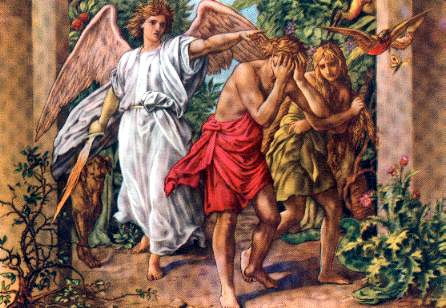 Genesis 3:14-24
The Nature of Sin: A Cursed World
44
“Both thorns and thistles...”
A symbol of God’s curse on the Earth, thorns bring to
mind the sadness of sin throughout the Bible:
- Genesis 3:18: the Earth brings forth thorns, making man’s work toilsome
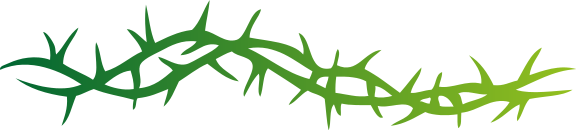 One image of thorns is more moving than all the others...
- Isaiah 34:13: “And thorns shall come up in its palaces, 
                            nettles and brambles in its fortresses...”
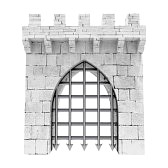 “Surely He has borne our griefs and carried our sorrows...”                                                 [Isaiah 53:4]
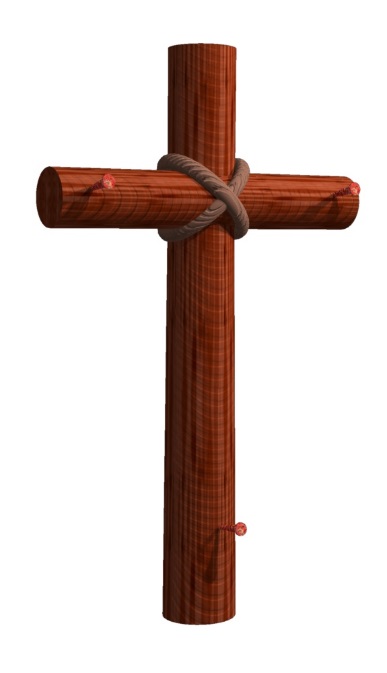 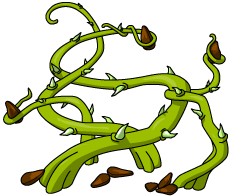 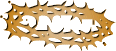 - Hosea 9:6:   “...nettles shall possess their valuables of
                           silver; thorns shall be in their tents.”
“...who Himself bore our sins in His own body on the tree, that we, having died to sins, might live for righteousness...”                              [1 Peter 2:24]
- 2 Cor 12:7:  the apostle Paul speaks of “a thorn in the flesh 
                        ... a messenger of Satan to buffet me,  lest I be  
                        exalted above measure.”
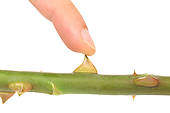 “...they clothed Him with purple; ...they twisted a crown of thorns, put it on his head...”   [Mk 15:17]
45
Genesis 3:17-19
“Both thorns and thistles it shall bring forth for you, and you shall eat 
  the herb of the field. In the sweat of your face you shall eat bread till 
  you return to the ground, for out of it you were taken; for dust you are, 
  and to dust you shall return.’ ” [3:18-19]
One manifestation of this curse on the earth would be the appearance of thorns and thistles where before there was only the beauty of the green herb and fruit-bearing trees:
Because of the thorns, the man's work, which was simply “tend and keep” [Gen 2:15], became much harder – till, clear, plant, harvest, etc
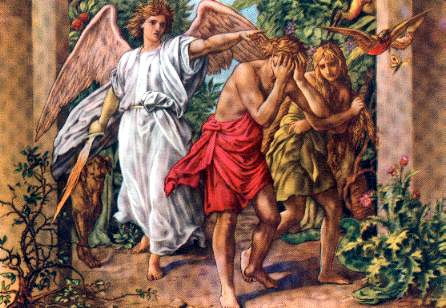 Genesis 3:14-24
The Nature of Sin: A Cursed World
46
Genesis 3:17-19
“Both thorns and thistles it shall bring forth for you, and you shall eat 
  the herb of the field. In the sweat of your face you shall eat bread till 
  you return to the ground, for out of it you were taken; for dust you are, 
  and to dust you shall return.’ ” [3:18-19]
The most severe part of this curse is also the part that God had already warned them would be the consequence if they disobeyed Him: “you shall surely die”
In truth God said: “for in the day that you eat of it you shall surely die.”  However, it is evident that they were still alive in order to receive their sentence from God!  So, did God lie?
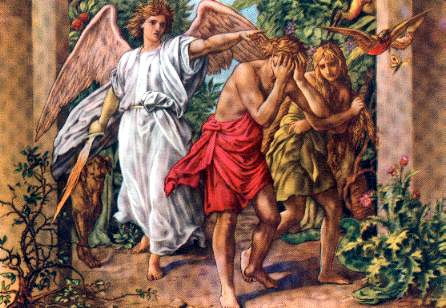 Genesis 3:14-24
The Nature of Sin: A Cursed World
47
“For in the day that you eat of it    you shall surely die”
Jesus came precisely to give life, restoring the relationship between 
the fallen man and his God!
[John 3:16; 2 Cor 5:19; John 14:6; etc]
If, in fact, they did not die on that day, then God
is a liar and the serpent can sing a victory song:
After all, did they die that day, or didn't they?
James 2:26:  “For as the body without the spirit is dead, 
                                                  so faith without works
                                                  is dead also.”
Death is a separation:
body - spirit = dead
faith - works = dead
Similarly, spiritual death is described 
as being a separation from God
Isaiah 59:2: “...your iniquities have separated you from your God”
Ephesians 2:5: “...we were dead in trespasses, made us alive...”
The evidence in the text is that, yes, the man
and his wife died in the day that they ate
 They were afraid of God [3:10]
 They disobeyed God [3:7]
 They blamed God [3:12-13]
 They hid from God [3:8]
48
All of these are clear signs of a separation from God: they are dead!
Genesis 3:20-24
“And Adam called his wife's name Eve, because she was the mother of 
  all living. Also for Adam and his wife the LORD God made tunics of 
  skin, and clothed them. Then the LORD God said, ‛Behold, the man
  has become like one of Us, to know good and evil. And now, lest he put
  out his hand and take also of the tree of life, and eat, and live forever’--
  therefore the LORD God sent him out of the garden of Eden to till the
  ground from which he was taken. So He drove out the man; and He 
  placed cherubim at the east of the garden of Eden, and a flaming sword 
  which turned every way, to guard the way to the tree of life.”
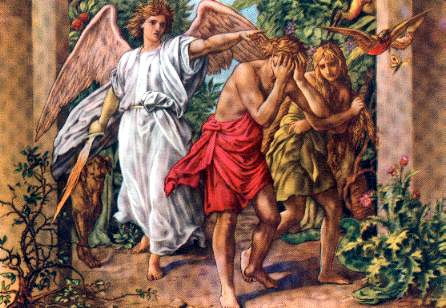 Genesis 3:14-24
The Nature of Sin: A Cursed World
49
Genesis 3:20-24
“And Adam called his wife's name Eve, because she was the mother of 
  all living. Also for Adam and his wife the LORD God made tunics of 
  skin, and clothed them.” [3:20-21]
With this, Adam and Eve show that they have accepted their sentence: they will continue producing children, but now with a new hope of someday bringing the “Seed” [3:15]
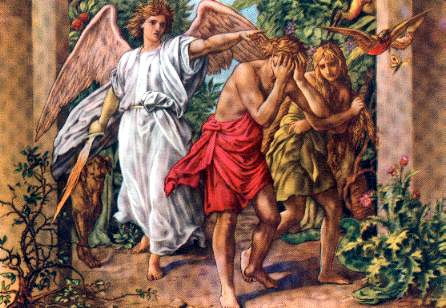 Genesis 3:14-24
The Nature of Sin: A Cursed World
50
Genesis 3:20-24
“And Adam called his wife's name Eve, because she was the mother of 
  all living. Also for Adam and his wife the LORD God made tunics of 
  skin, and clothed them.” [3:20-21]
The man and his wife, even being “clothed” with aprons and hidden among the trees, are still nude: the LORD God once again deals with the problem
The “clothes” that the man and woman had made were only adequate for covering their intimate parts. Even though there are only two people on Earth (a married couple!), God deemed it necessary to cover their bodies with “tunics”, which hang from the shoulder or side and cover down to the thighs. With sin in the world, only God covers the body in a holy way...
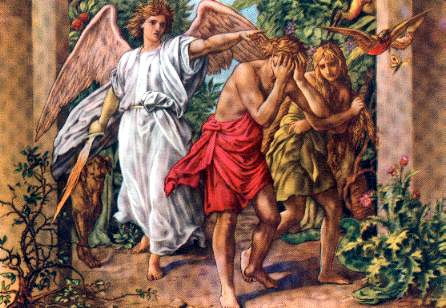 Genesis 3:14-24
The Nature of Sin: A Cursed World
51
Genesis 3:20-24
“And Adam called his wife's name Eve, because she was the mother of 
  all living. Also for Adam and his wife the LORD God made tunics of 
  skin, and clothed them.” [3:20-21]
The man and his wife, even being “clothed” with aprons and hidden among the trees, are still nude: the LORD God once again deals with the problem
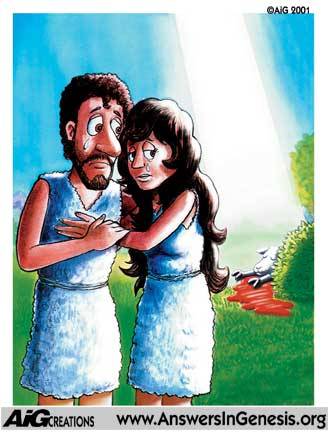 In providing clothes made of skin(s), God performed the first animal sacrifice: innocent life poured out to “cover” the sin of guilty man. This act foreshadowed the basis for the whole plan of redemption, in which, at the proper time, the “Lamb of God” would pay the price of sin for all humanity with His own innocent life! 
[see Lev 17:11; John 1:29]
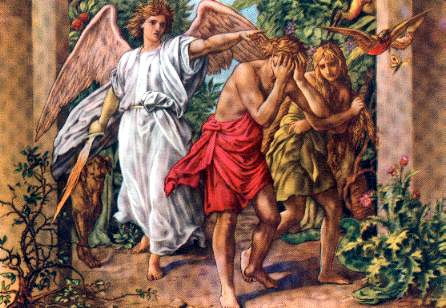 Genesis 3:14-24
The Nature of Sin: A Cursed World
52
Genesis 3:20-24
“Then the LORD God said, ‛Behold, the man has become like one of Us, 
  to know good and evil. And now, lest he put out his hand and take also 
  of the tree of life, and eat, and live forever’ -- therefore the LORD God 
  sent him out of the garden of Eden to till the ground from which he 
  was taken. So He drove out the man; and He placed cherubim at the 
  east of the garden of Eden, and a flaming sword which turned every 
  way, to guard the way to the tree of life.” [3:22-24]
Many people still need to learn and understand: being truly like God means much more than just knowing the right information!
Once again, the serpent was “right”: in that they now are aware of both good and evil, the man and his wife are "like God" [cp 3:5]
However, God had already made both the man and woman "in His own image" [Gn 1:27]; but with sin, they are no longer truly like God, even with all their new “knowledge”!
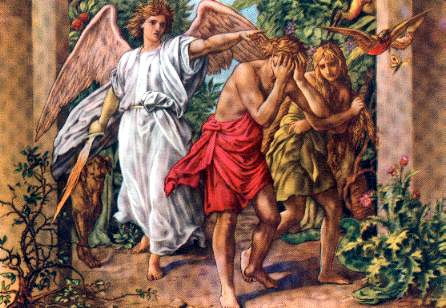 Genesis 3:14-24
The Nature of Sin: A Cursed World
53
Genesis 3:20-24
“Then the LORD God said, ‛Behold, the man has become like one of Us, 
  to know good and evil. And now, lest he put out his hand and take also 
  of the tree of life, and eat, and live forever’ -- therefore the LORD God 
  sent him out of the garden of Eden to till the ground from which he 
  was taken. So He drove out the man; and He placed cherubim at the 
  east of the garden of Eden, and a flaming sword which turned every 
  way, to guard the way to the tree of life.” [3:22-24]
A sinner who could never die would become a devil! God cannot let that happen...
Fear of death is a great motivation for avoiding many sins and reckless acts! [“His own iniquities entrap the wicked man... He shall die for lack of instruction ('discipline' ESV)” (Prov 5:22-23)]
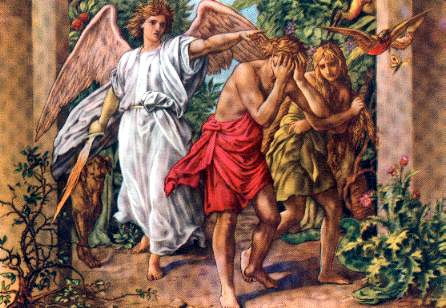 Genesis 3:14-24
The Nature of Sin: A Cursed World
54
Genesis 3:20-24
“Then the LORD God said, ‛Behold, the man has become like one of Us, 
  to know good and evil. And now, lest he put out his hand and take also 
  of the tree of life, and eat, and live forever’ -- therefore the LORD God 
  sent him out of the garden of Eden to till the ground from which he 
  was taken. So He drove out the man; and He placed cherubim at the 
  east of the garden of Eden, and a flaming sword which turned every 
  way, to guard the way to the tree of life.” [3:22-24]
So that man would no longer have access to the tree of life, God drove him out and guarded the entrance with strong angels
In God's place, WHAT WOULD YOU HAVE DONE?
Why did God NOT JUST DESTROY THE TREE OF LIFE?
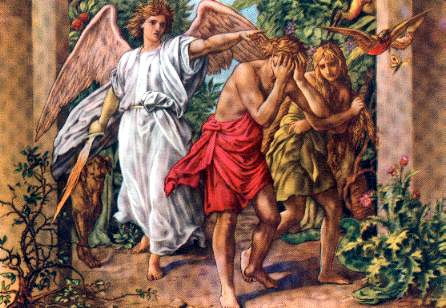 Genesis 3:14-24
The Nature of Sin: A Cursed World
55
Genesis 3:20-24
“Then the LORD God said, ‛Behold, the man has become like one of Us, 
  to know good and evil. And now, lest he put out his hand and take also 
  of the tree of life, and eat, and live forever’ -- therefore the LORD God 
  sent him out of the garden of Eden to till the ground from which he 
  was taken. So He drove out the man; and He placed cherubim at the 
  east of the garden of Eden, and a flaming sword which turned every 
  way, to guard the way to the tree of life.” [3:22-24]
GOD EXTENDED HOPE TO THE MAN AND HIS WIFE!!
He did not destroy the tree, but only blocked the way for a while...
We find the Tree of Life again in the paradise of God, to which we have access by means of Jesus Christ (the "Seed" who was promised!)... [Heb 10:19-22; Rev 22:14]
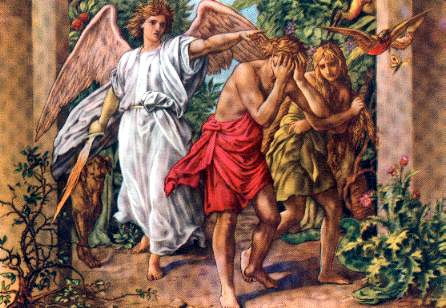 Genesis 3:14-24
The Nature of Sin: A Cursed World
56
Do YOU wish to partake of that hope and the Tree of Life?
Jesus' words to a dying criminal offer hope to all who have sinned! [Lk 23:39-43;
cp Rm 3:23!]
GOD EXTENDED HOPE TO THE MAN AND HIS WIFE!!
He did not destroy the tree, but only blocked the way for a while...
We find the Tree of Life again in the paradise of God, to which we have access by means of Jesus Christ (the "Seed" who was promised!)... [Heb 10:19-22; Rev 22:14]
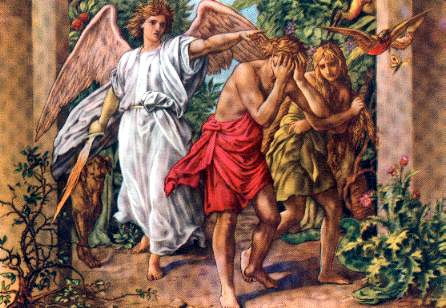 Genesis 3:14-24
The Nature of Sin: A Cursed World
57
For further study on this subject, or if you have any comments, questions or suggestions about these slides, please contact me, Carl D. Ballard, via e-mail:carldballard@hotmail.com
58